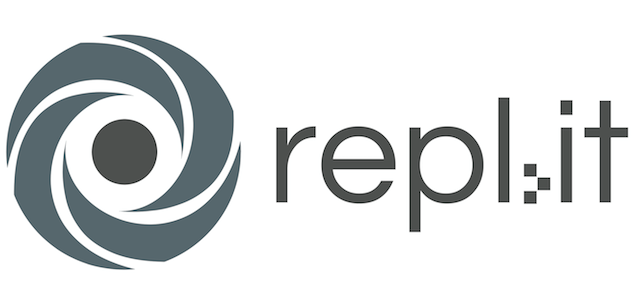 การใช้งาน Repl.it เบื้องต้น
เขียนโปรแกรมผ่านเว็บไซต์ได้จากเว็บไซต์  Repl.it
1.เปิดเว็บไซต์ https://repl.it/
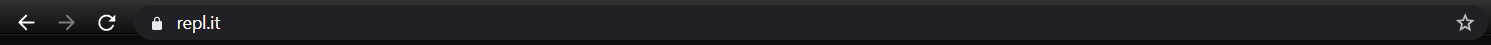 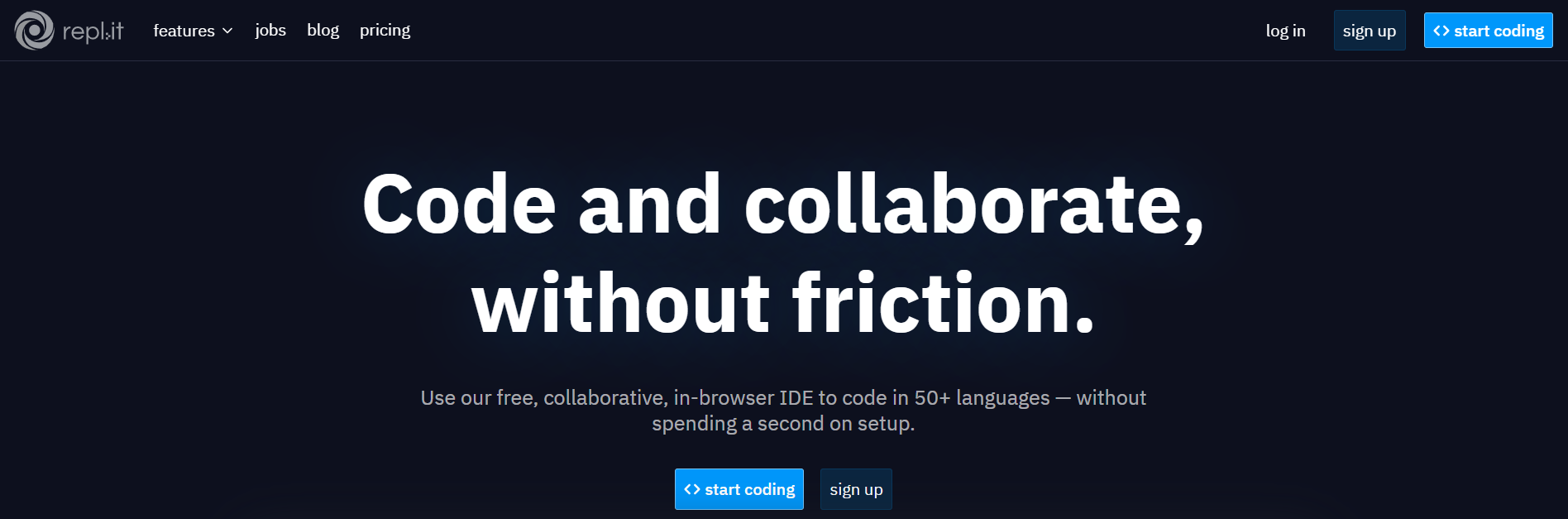 2.คลิก                    เพื่อเริ่มการเขียนโปรแกรมผ่านเว็บไซต์
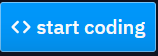 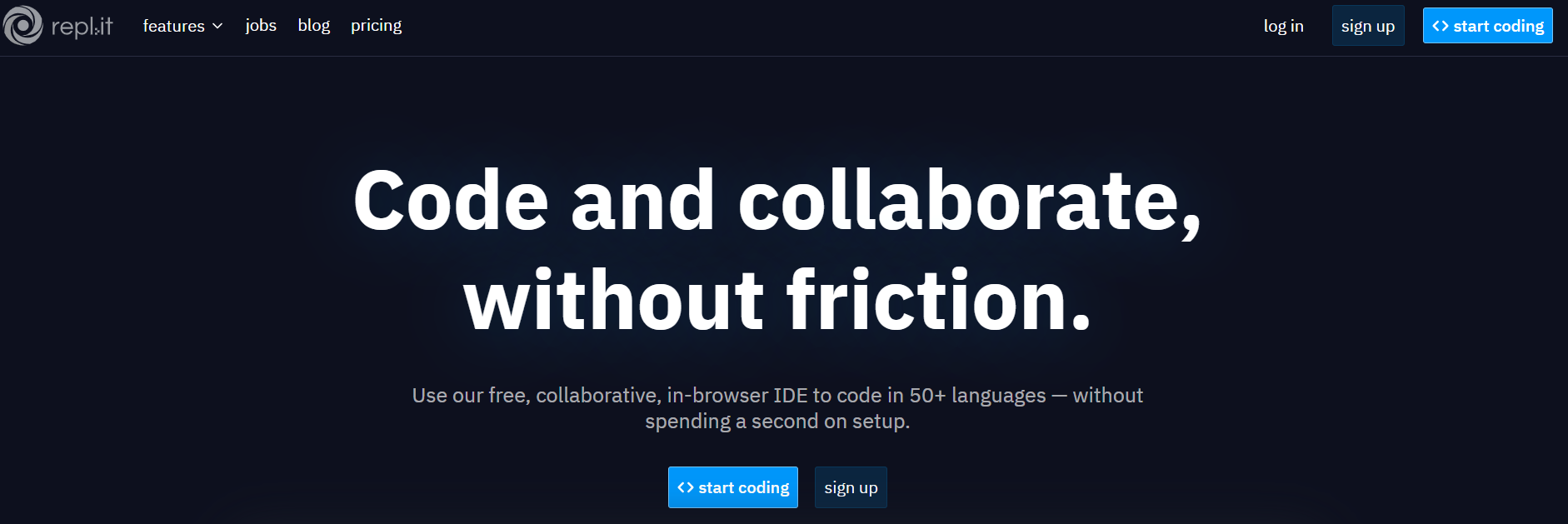 3.ทำการเลือกภาษาที่ต้องการจะเขียนโปรแกรม
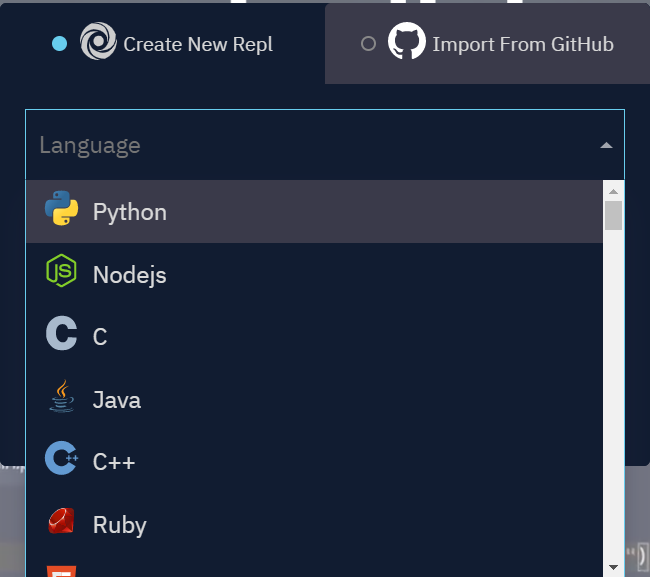 4.คลิก                    เพื่อสร้างหน้าต่างการเขียนโปรแกรม
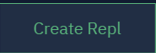 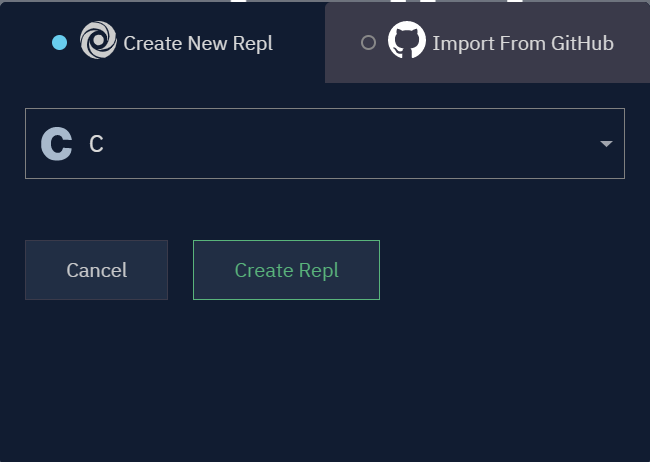 5.หน้าต่างการเขียนโปรแกรม
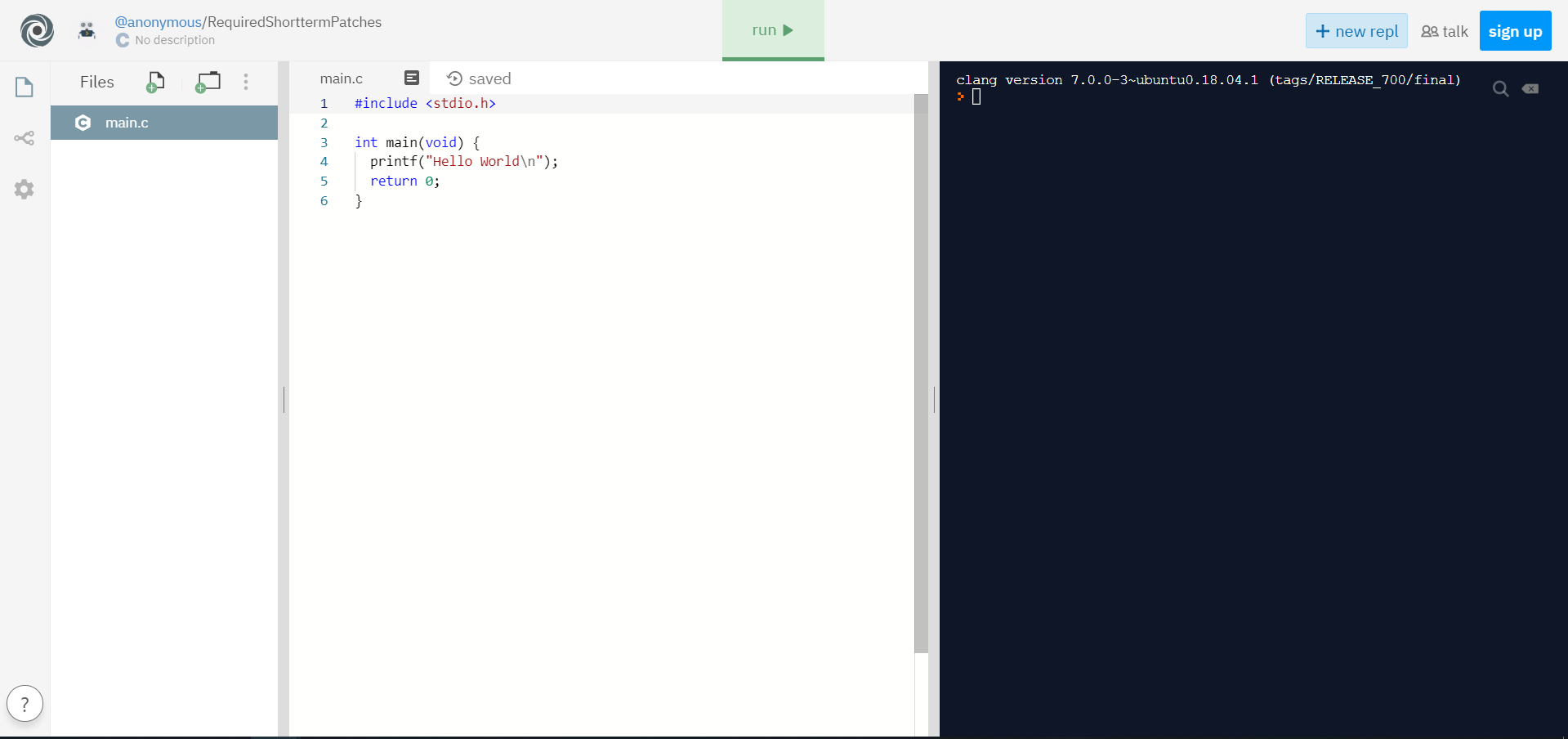 6.คลิก         เพื่อทำการทดสอบ การทำงานของโปรแกรม
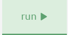 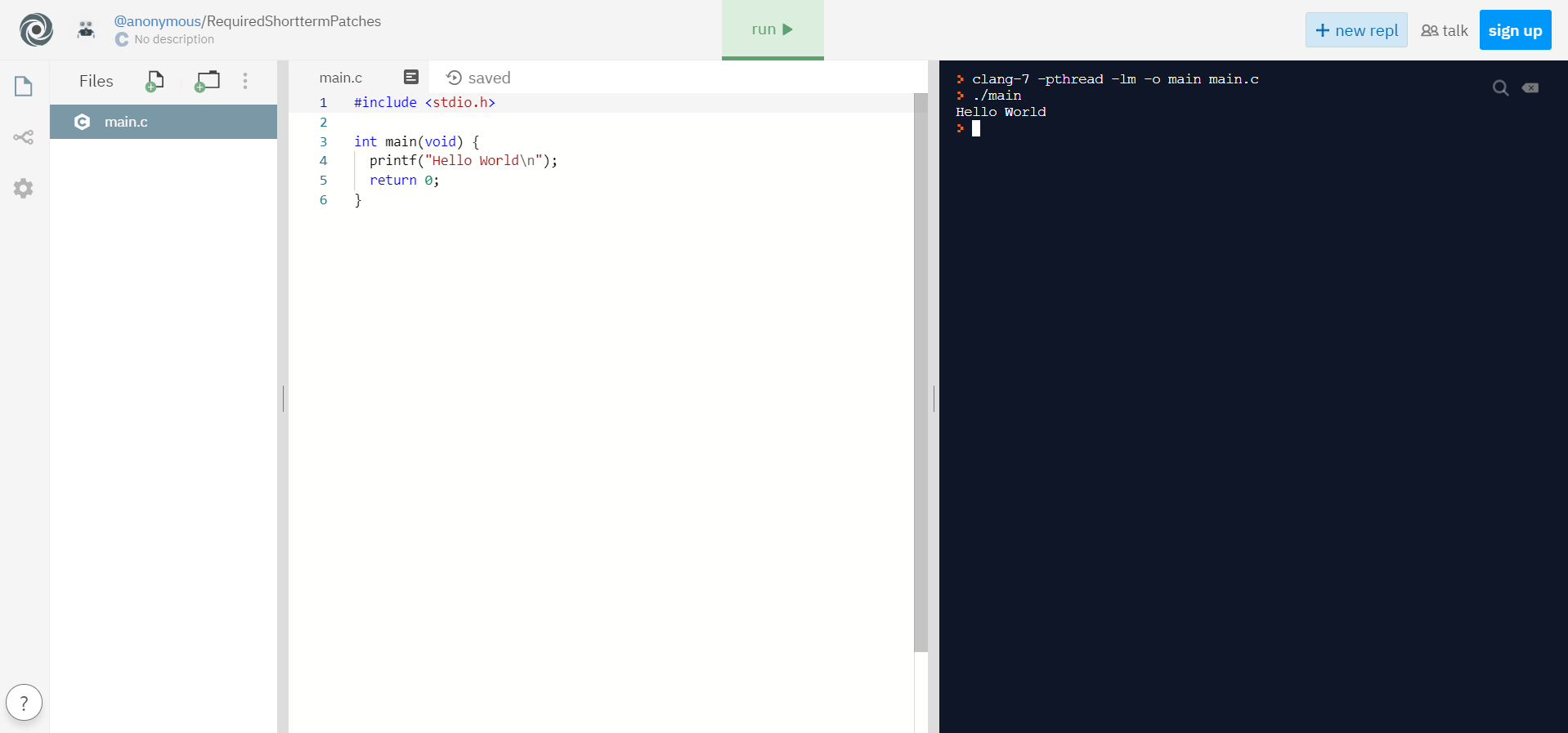 ผลลัพธ์การ run โปรแกรม
หน้าต่างผลลัพธ์การ run โปรแกรม
หน้าต่างการเขียนโปรแกรม
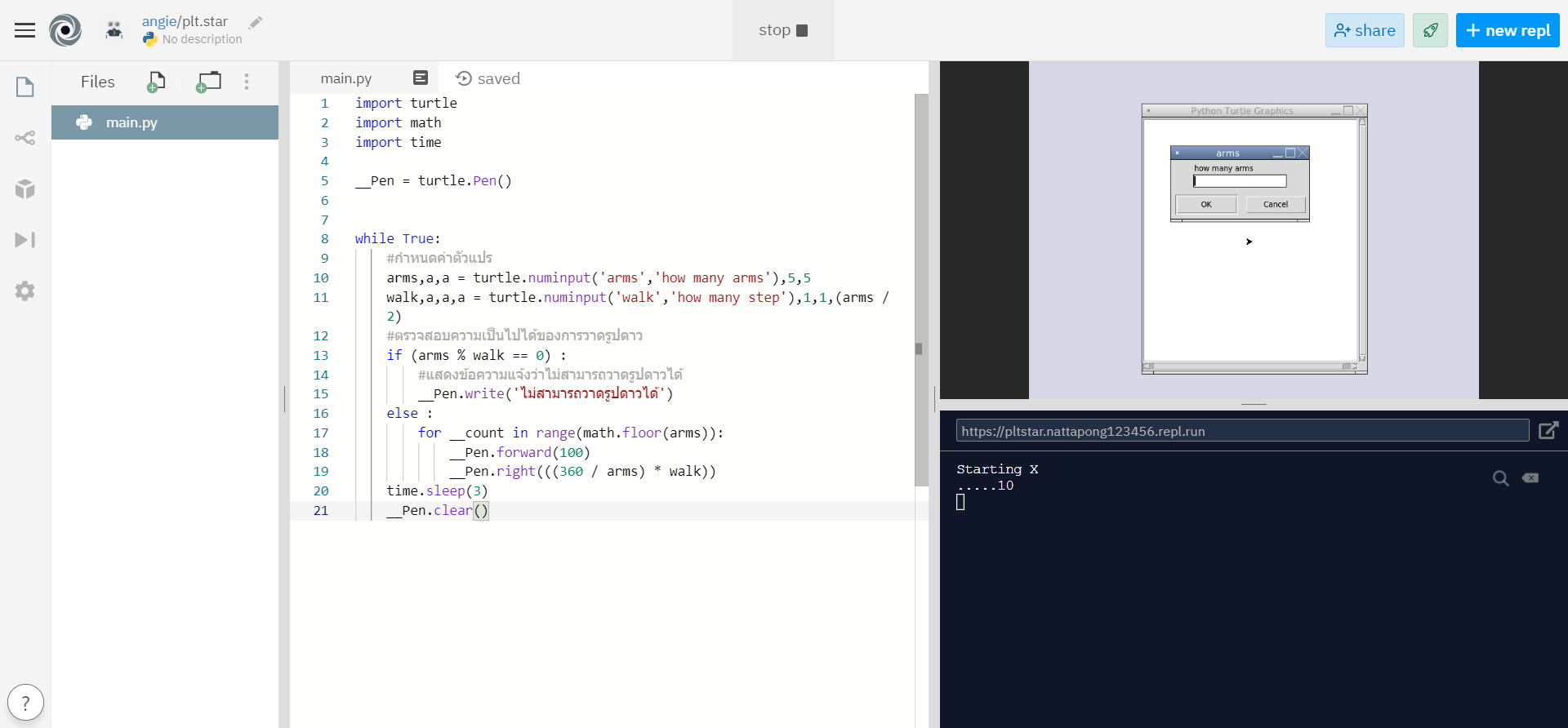 หน้าต่างแสดงผลลัพธ์ของโปรแกรม
หน้าต่างรับค่าจากแป้นพิมพ์